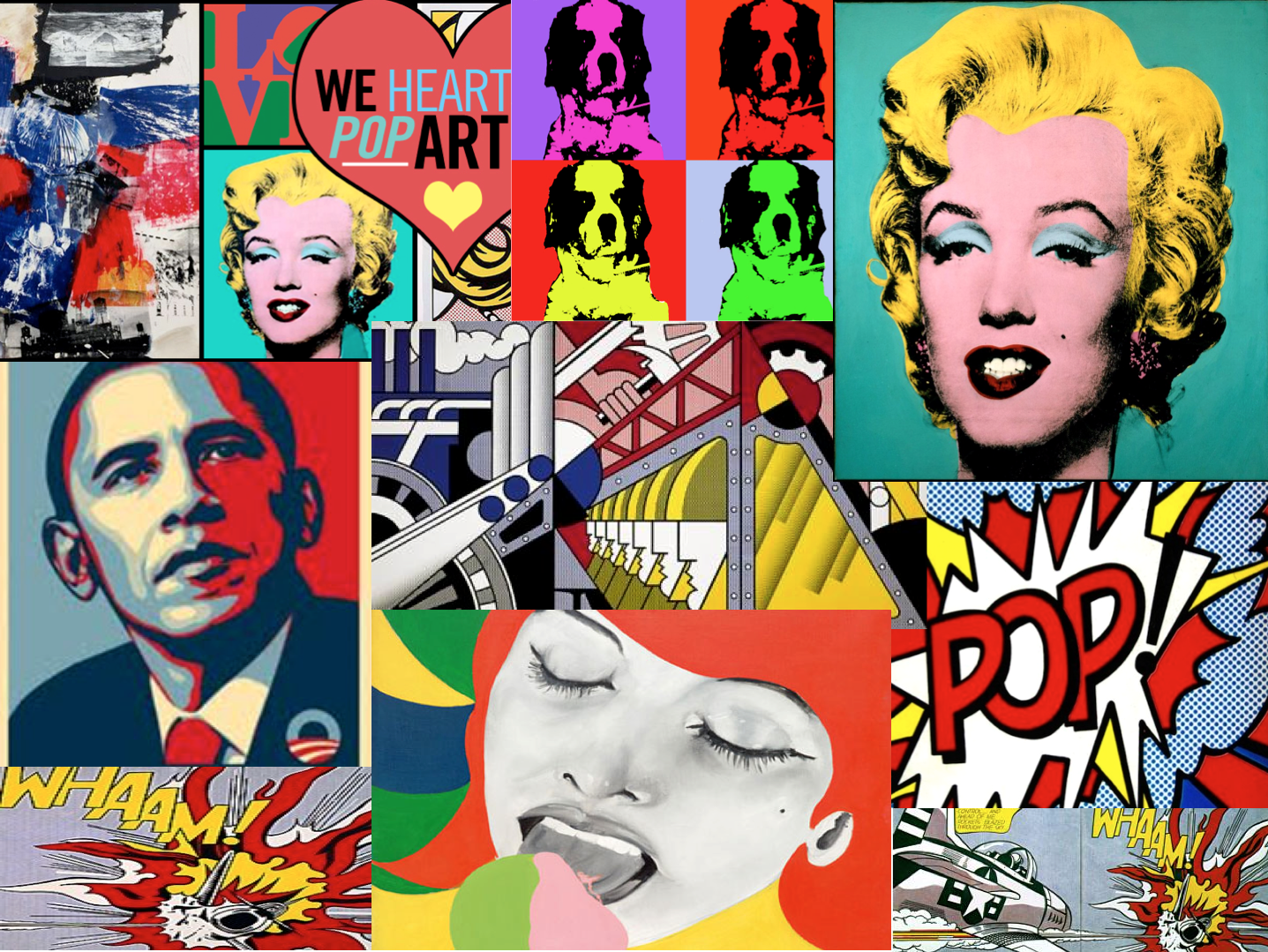 ПОСТМОДЕРНІЗМ
Проблема визначення
Філософська база
Поетичні принципи
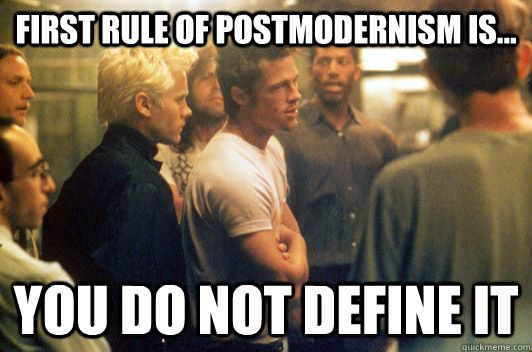 Постмодернізм: 
еволюція визначень
1947
1934
1917
Постмодернізм: підходи до визначення
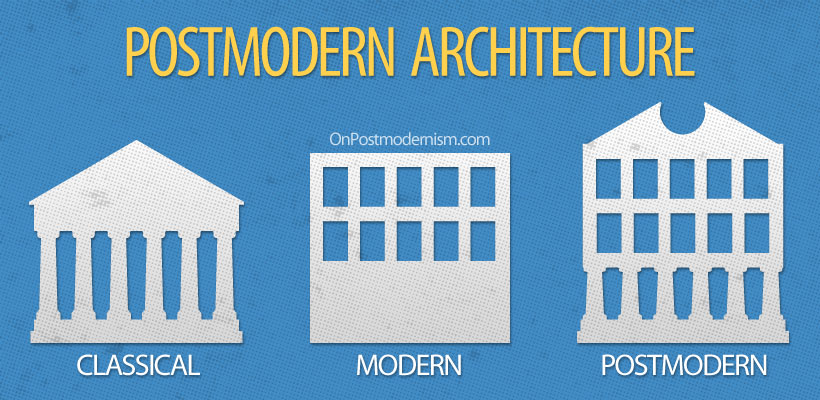 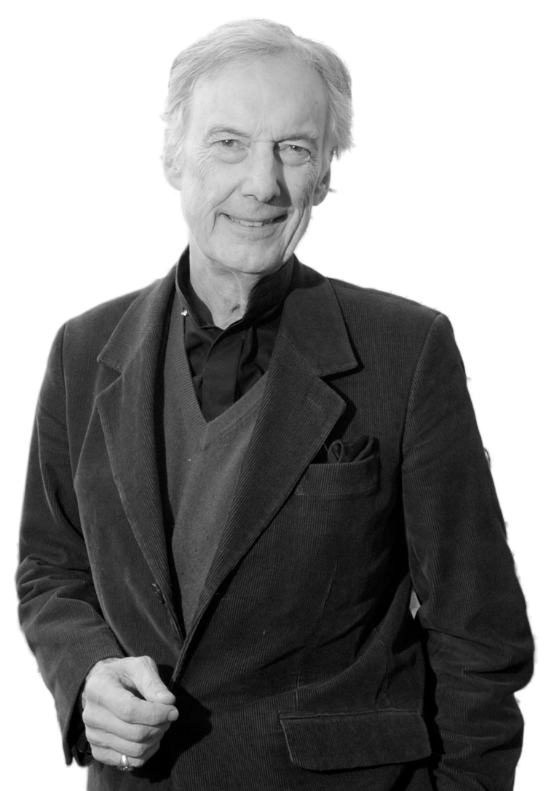 Історизм; 
Пряме відтворення; 
Місцеві традиції; 
Адхокізм (спонтанність); 
Партисіпація; 
Метафоризм;
Подвійне кодування

Чарльз Дженкс. 
Мова архітектури постмодернізму, 1977
Що таке постмодернізм?
Постструктуралізм
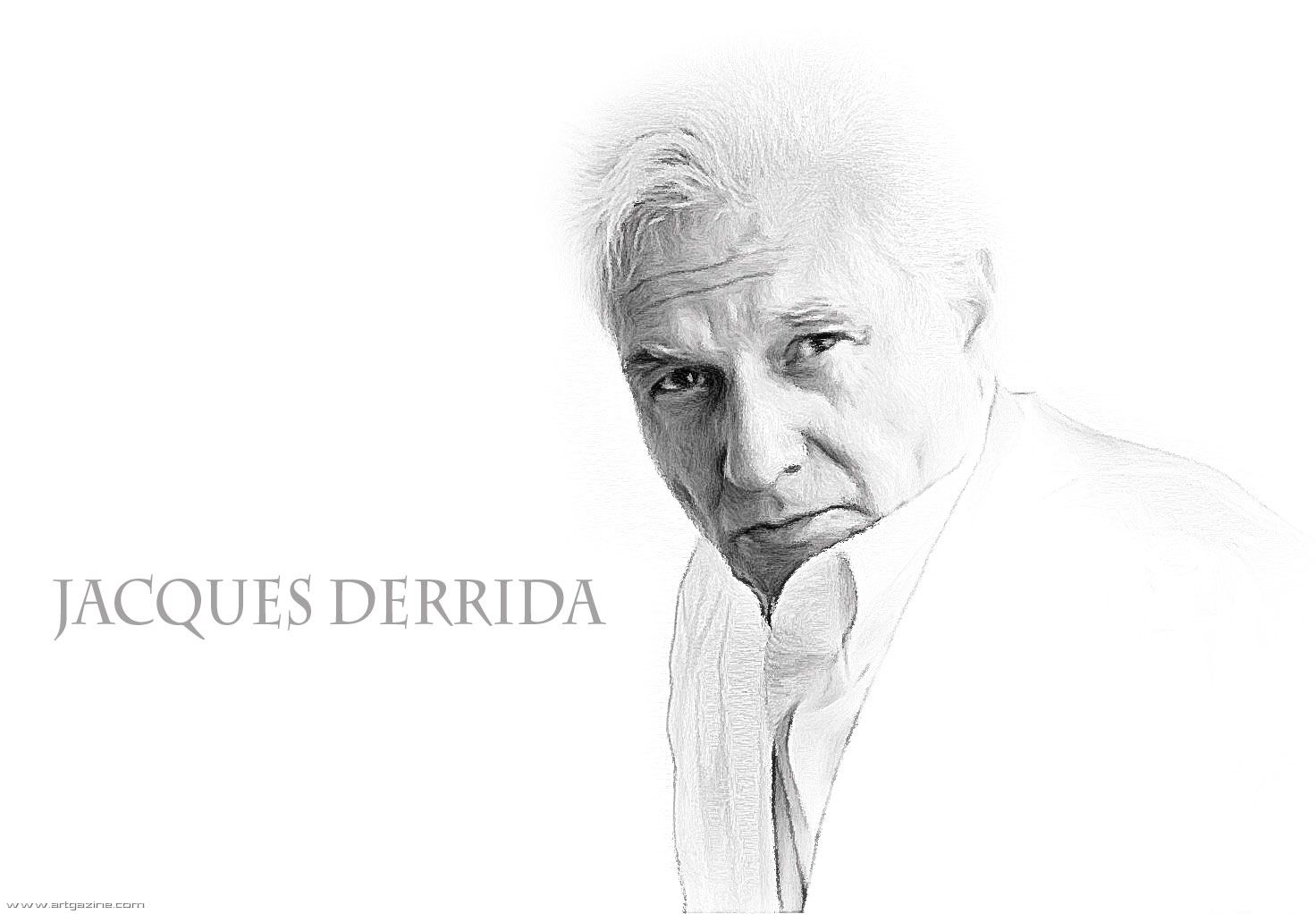 Деконструкція
Деструкція + конструкція
Кожний текст має два шари сенсу: поверхневий та прихований
Розкриття «прихованого» сенсу тексту через інверсію його наскрізних бінарних опозицій
Деконструкція як метод
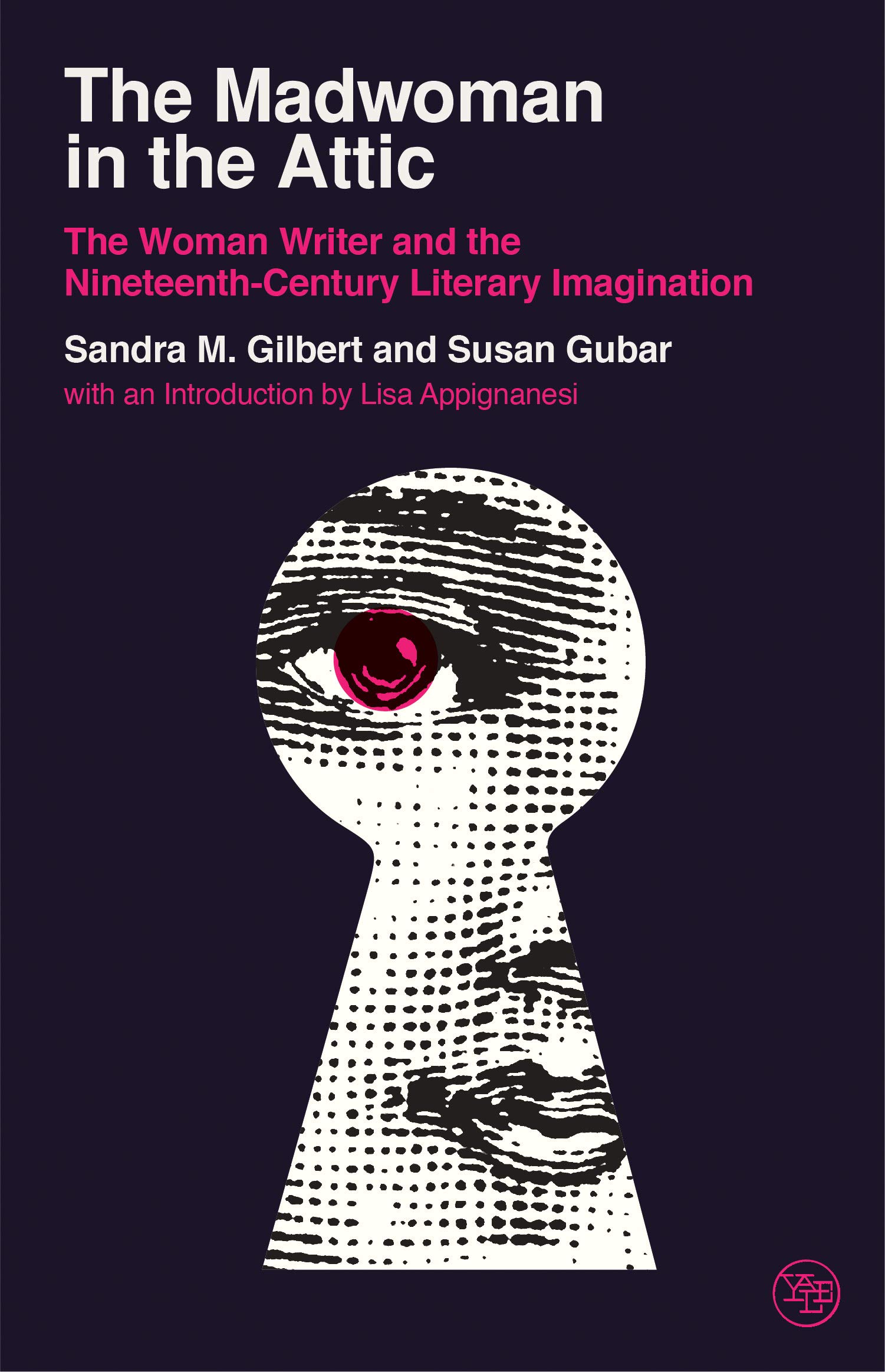 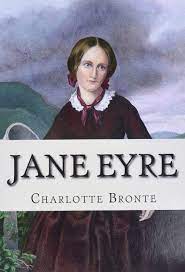 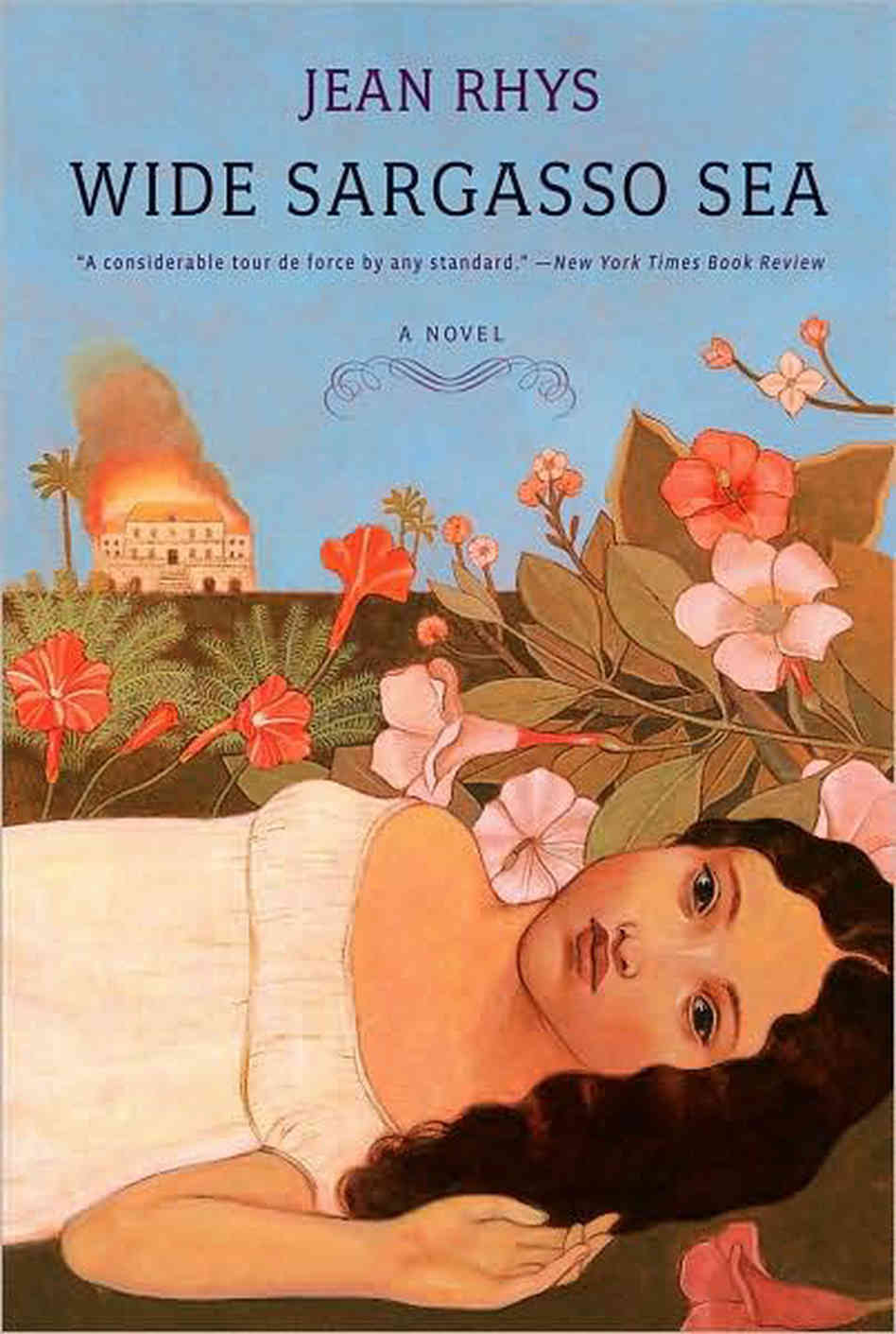 Постколоні-альна критика
Феміністська критика
Іхаб ХассанПостмодерністський поворот, 1987
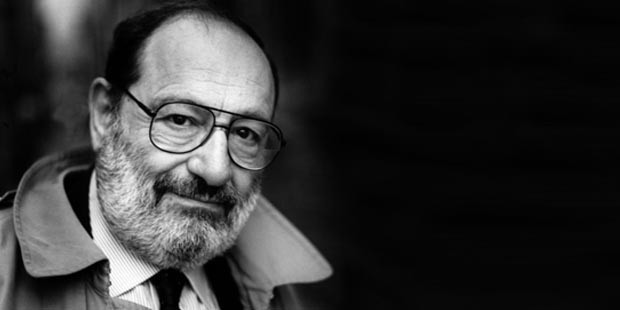 «Відкрита структура»
Витвір мистецтва – це завершена закрита форма, унікальна як організоване органічне ціле, але водночас це й відкритий продукт, оскільки він може піддаватися нескінченній кількості інтерпретацій  

Умберто Еко
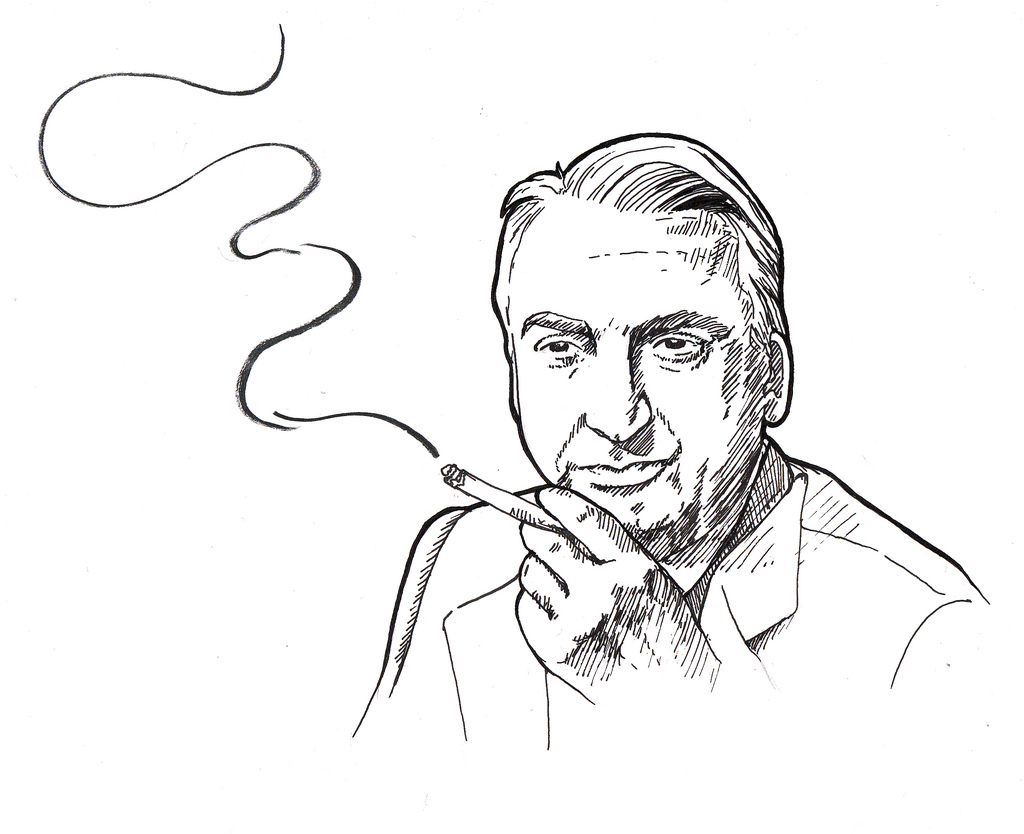 «Смерть автора»
Твір слід розглядати окремо від особистості автора
Текст — тканина з цитат, взятих з нескінченних центрів культури, а не з індивідуального досвіду 
Основний сенс тексту залежить від настрою читача, а не від «пристрасті» чи «смаку» письменника 
Автор = скриптор 
Ролан Барт
Школа «нового роману» (1950-60): антироман, алітература
Порожній стілець – це не відсутність людини, а просто порожній стілець
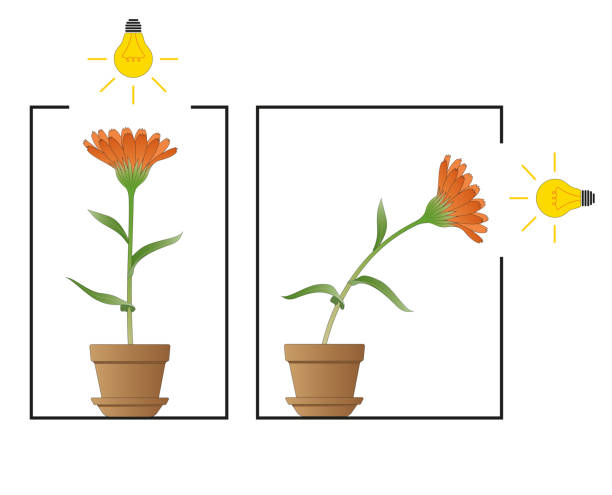 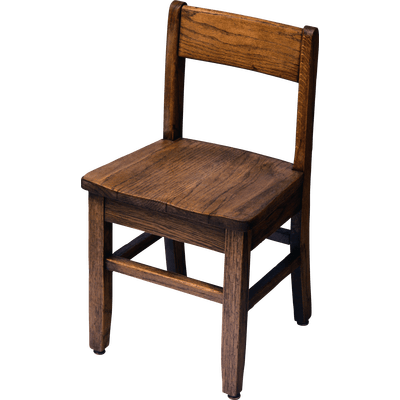 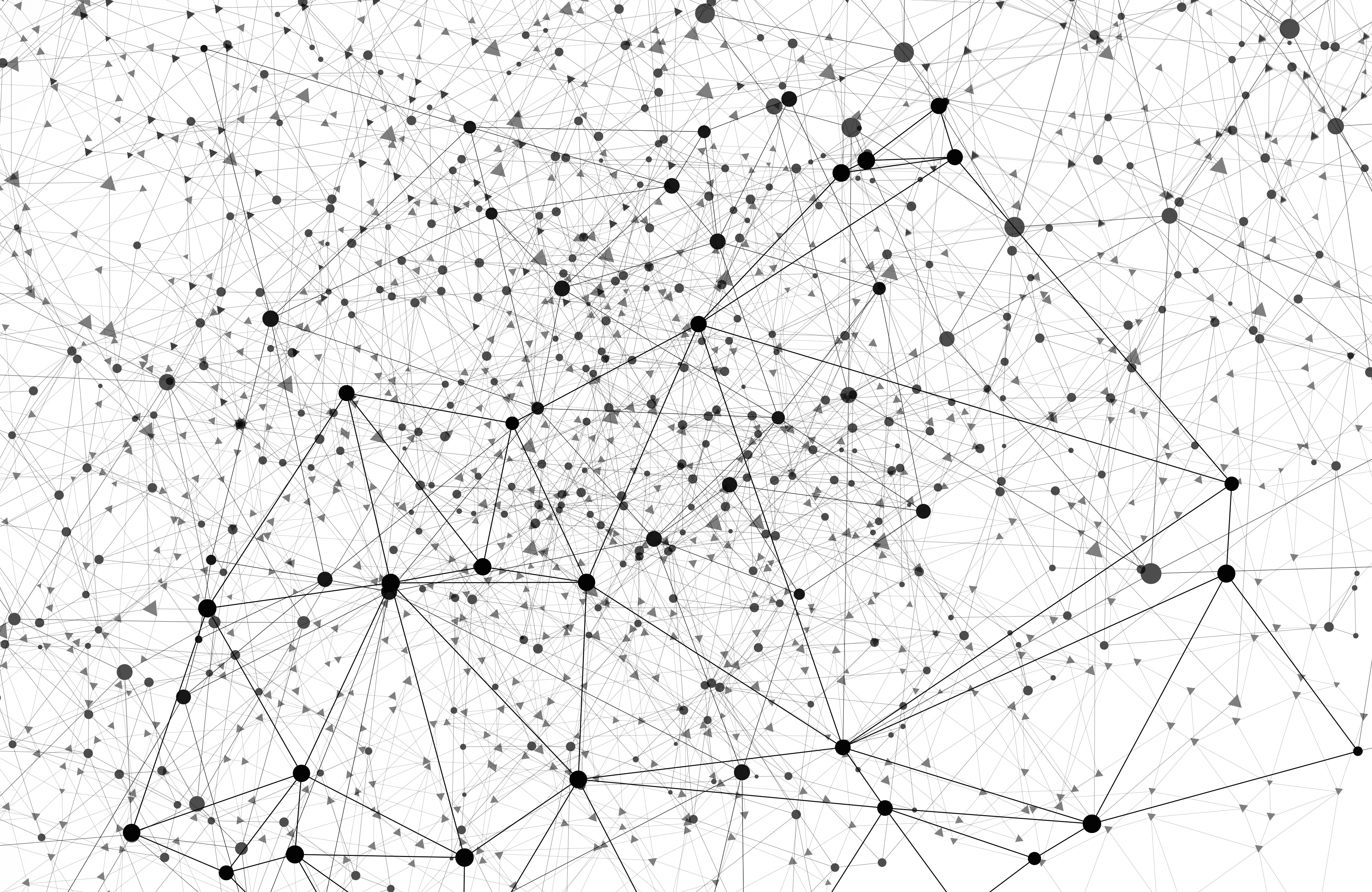 Ризома
Тип лабіринту - неперервна структура без центру, глибини (внутрішньої ієрархії) та периферії, будь-який елемент якої пов’язаний з будь-яким іншим 
«Простір здогадки» 

                                    Жиль Дельоз, Фелікс Гваттарі
Інтертекстуальність
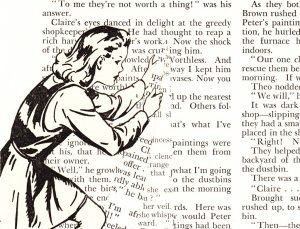 Ми назвемо інтертекстуальністю ту текстуальну інтеракцію, яка відбувається всередині окремого тексту. 
Для пізнавального суб’єкта інтертекстуальність – це поняття, яке буде ознакою того способу, яким текст прочитує історію і вписується в неї
Інтертекстуальність може бути як інтенціональною, так і окказіональною

Юлія Крістева
Рівні транстекстуальності
Як паратекст формує сприйняття?
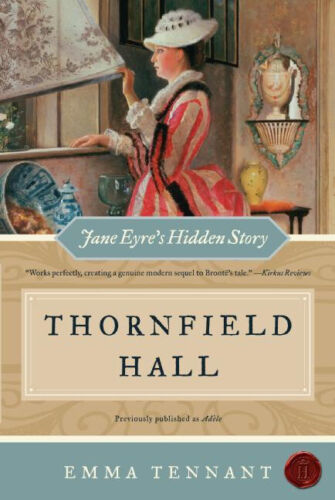 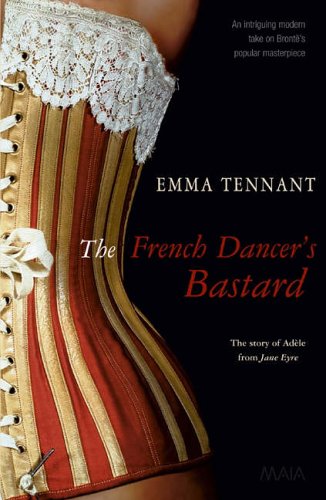 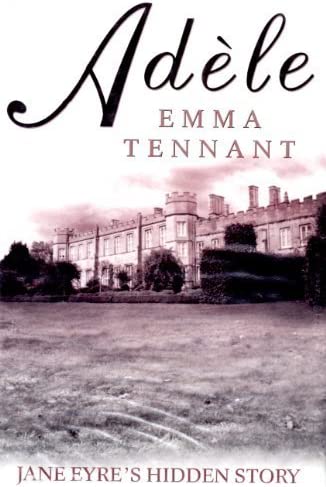 Авторська маска
The authorial mask (Carl Darryl Malmgren, “Fictional Space in the Modernist and Post-modernist American Novel”, 1985) 
Елемент комунікативної стратегії тексту та літературної містифікації
Різновид «я-що-розповідає» – фіктивний автор, ненадійний оповідач (Wayne C.Booth)
Основне завдання – підірвати довіру до тексту як такого, іронічно переосмислити літературні конвенції
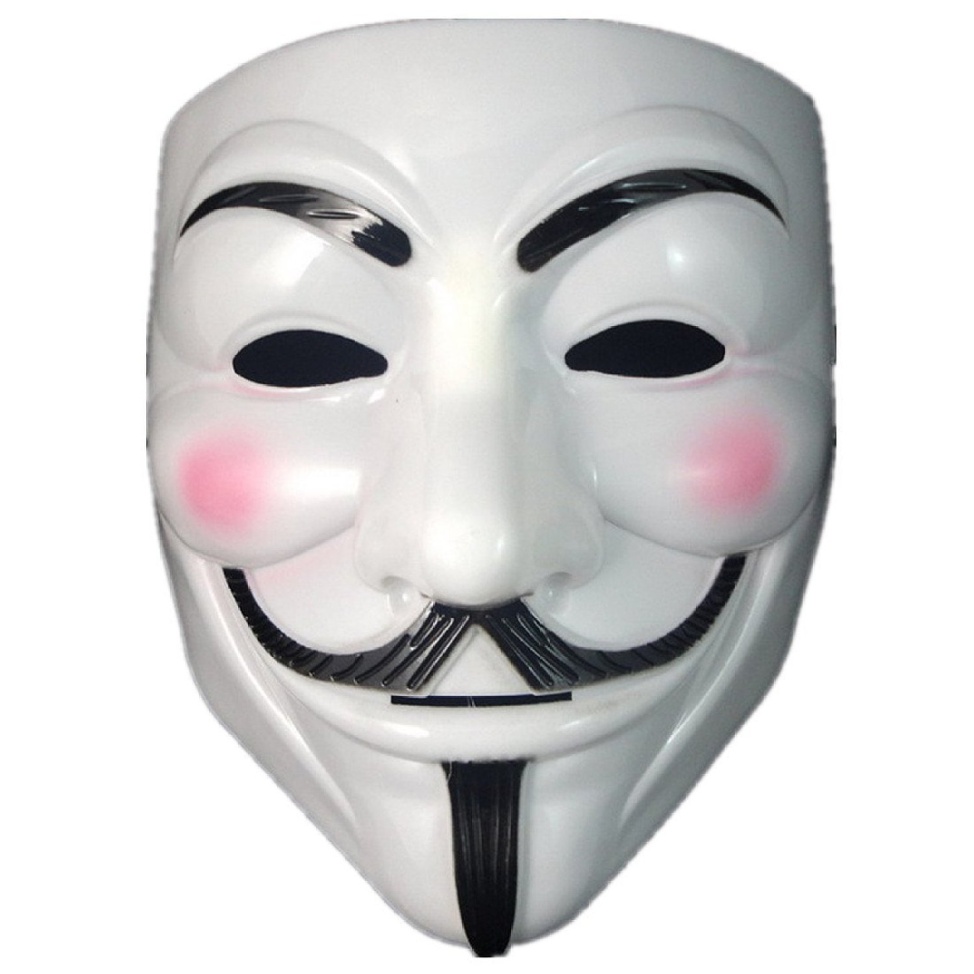 Умберто Еко, «Ім’я Рози» (1980)
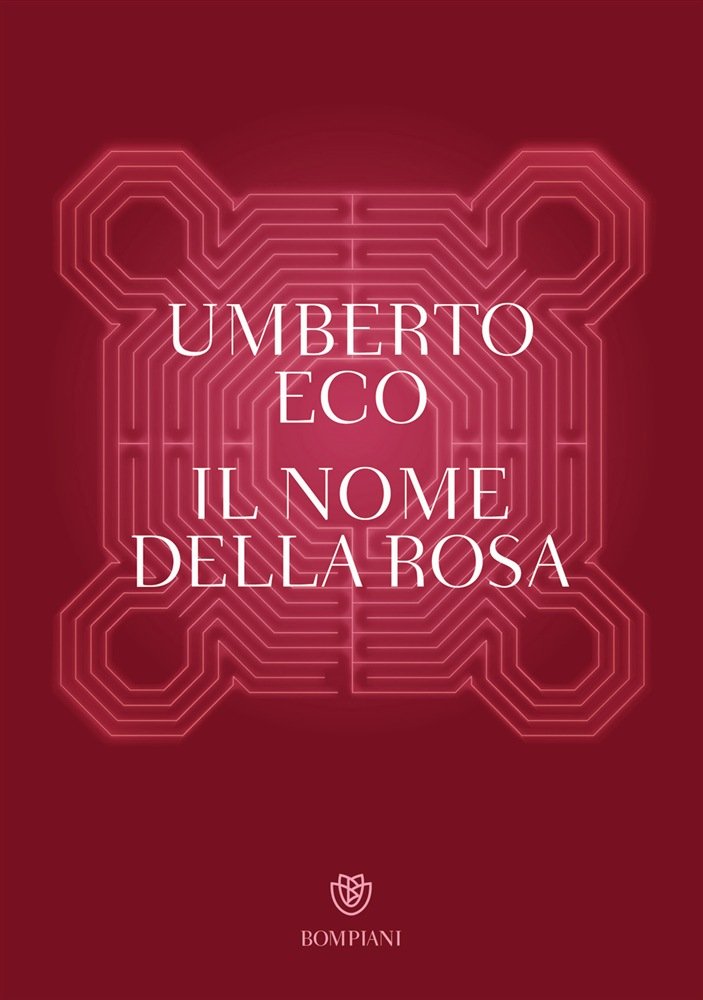 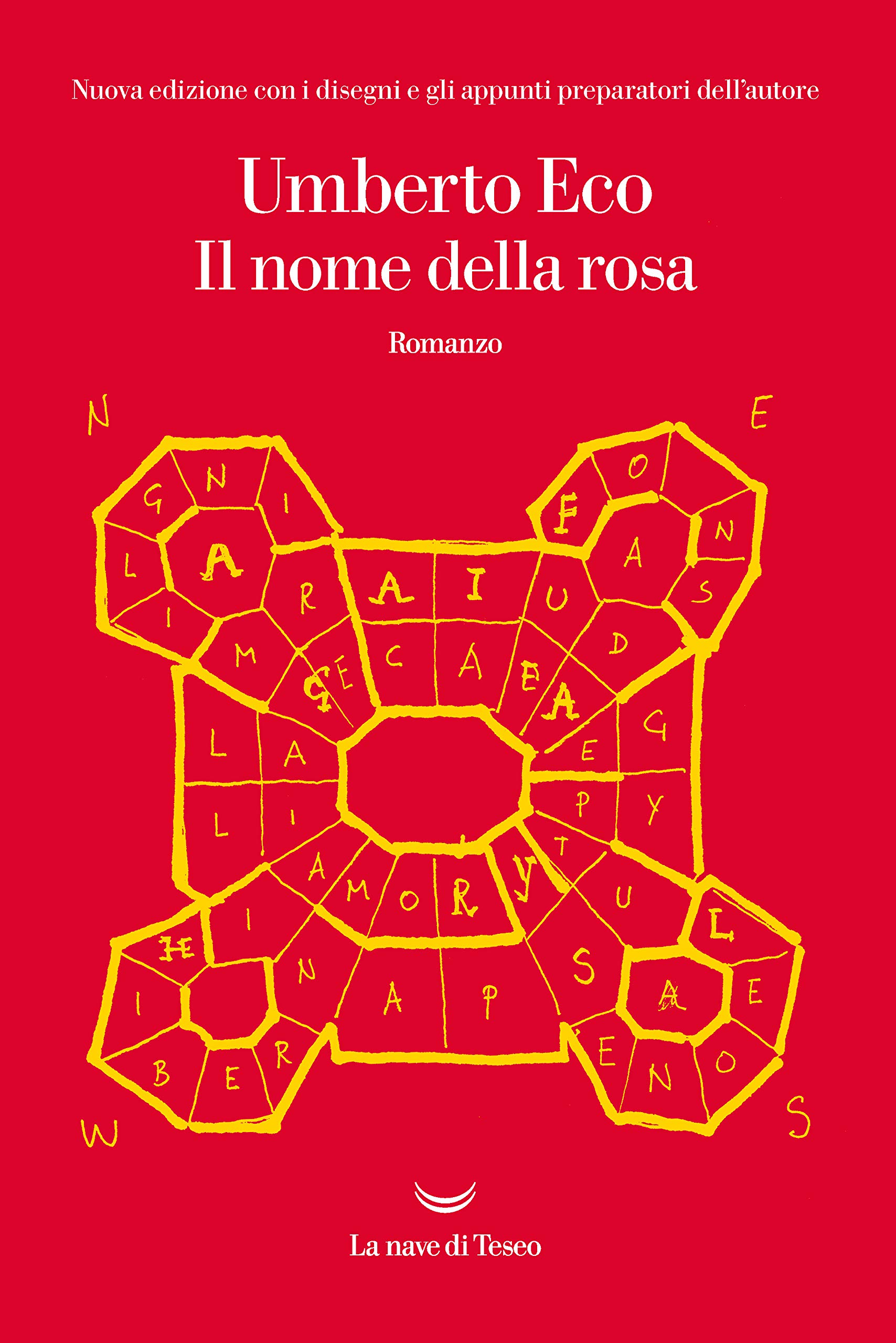 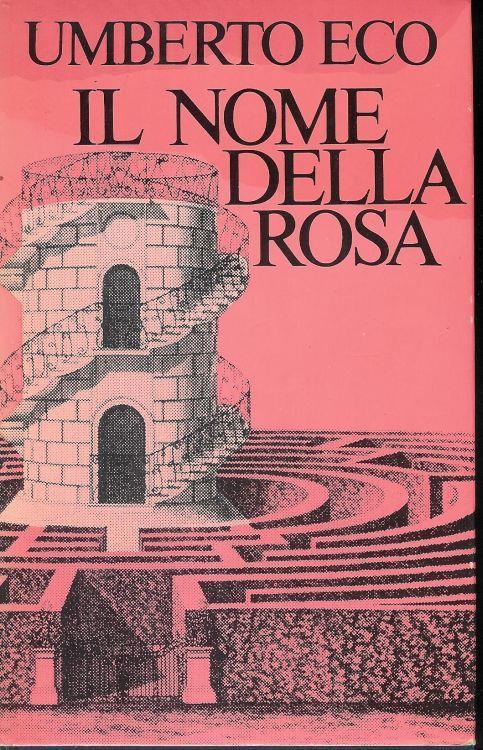 Теорія знаків (семіотика)
What's in a name? that which we call a roseBy any other name would smell as sweet;So Romeo would, were he not Romeo call'd,Retain that dear perfection which he owesWithout that title. Romeo, doff thy name,And for that name which is no part of theeTake all myself.
William Shakespeare, “Romeo and Juliet”, 1600
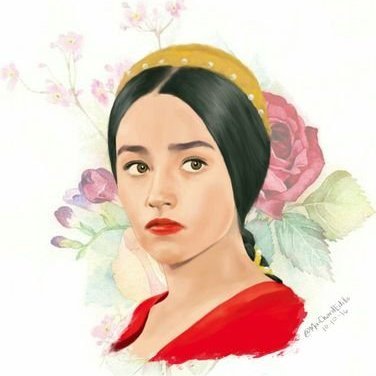 Світ як текст
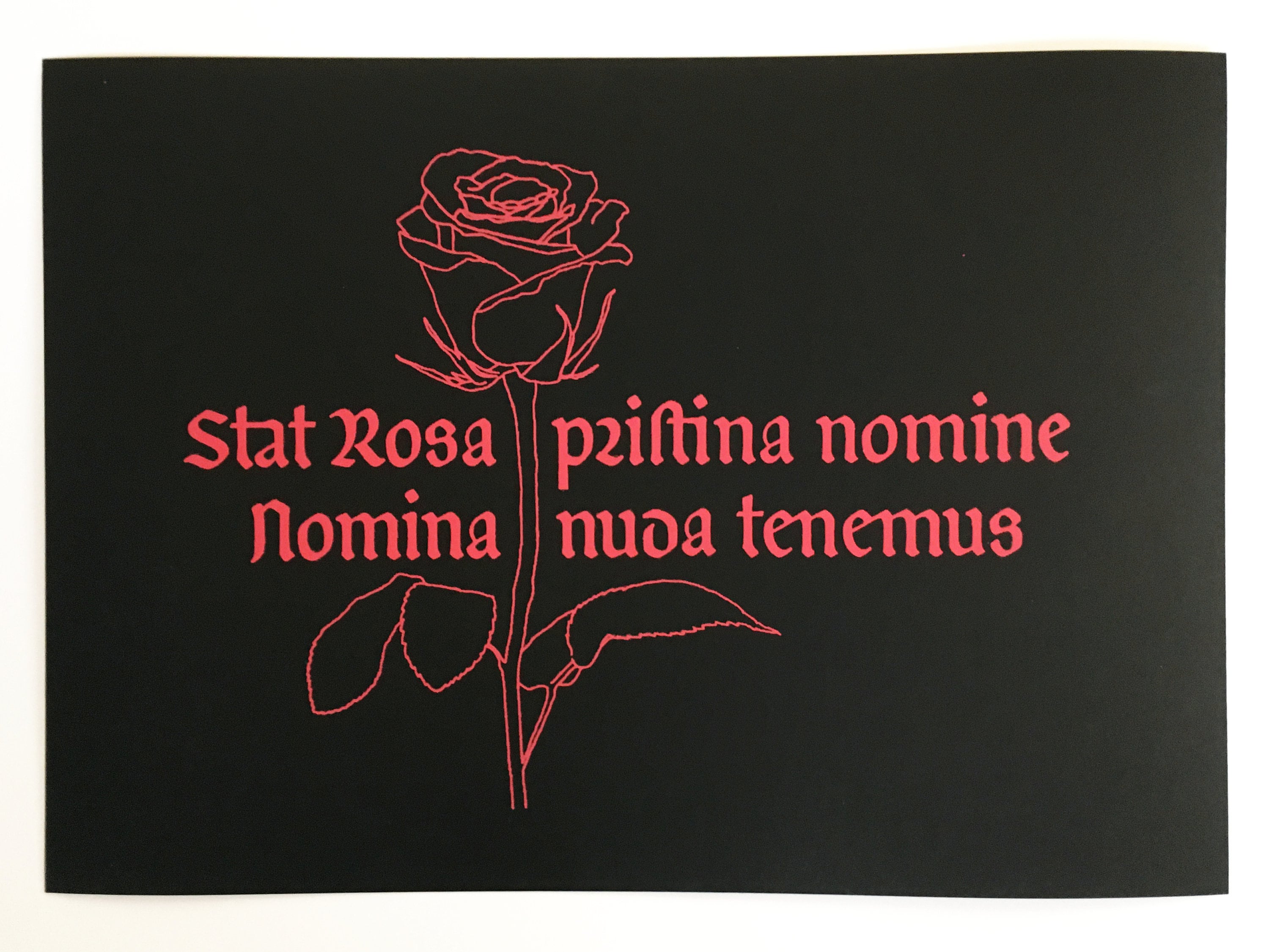 Текст = сенси й значення
Людина може зрозуміти світ тільки через розповідь про нього
Світ = сукупність текстів
Диспут про універсалії
Краса – це не властивість предмету, а реалія (універсальна абстрактна ідея), яка існує в божественому розумі. Зрозуміти красу можна тільки в екстатичному прозрінні
Краса – це слово, ім’я, яким ми позначаємо речі гармонійні, пропорційні, співрозмірні, симетричні, помірні, цілісні, осяжні. Поза межами нашої свідомості краси не існує.
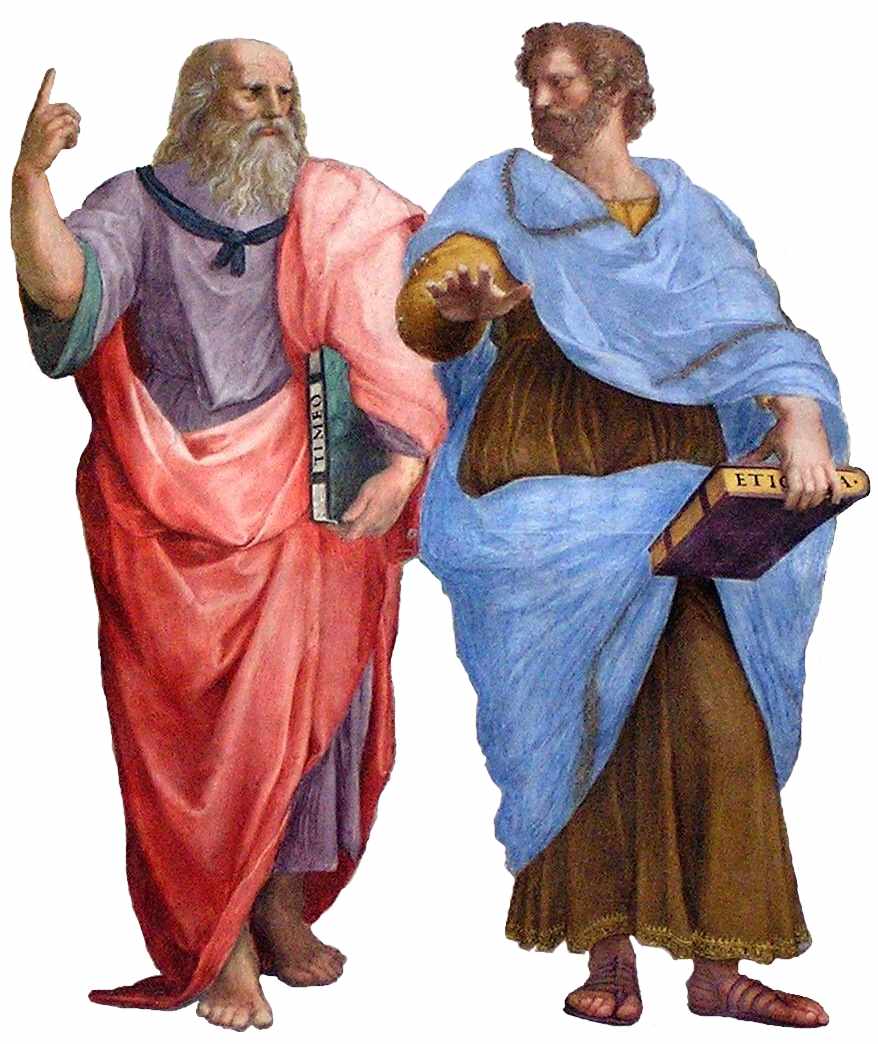 Арістотель, 
30 років, номіналіст
Платон, 
60 років, реаліст
Гертруда Стайн, “Sacred Emily” (1913)
Argonauts.That is plenty.Cunning saxon symbol.Symbol of beauty.Thimble of everything.Cunning clover thimble.Cunning of everything.Cunning of thimble.Cunning cunning.Place in pets.Night town.Night town a glass.Color mahogany.Color mahogany center.Rose is a rose is a rose is a rose.
Loveliness extreme.
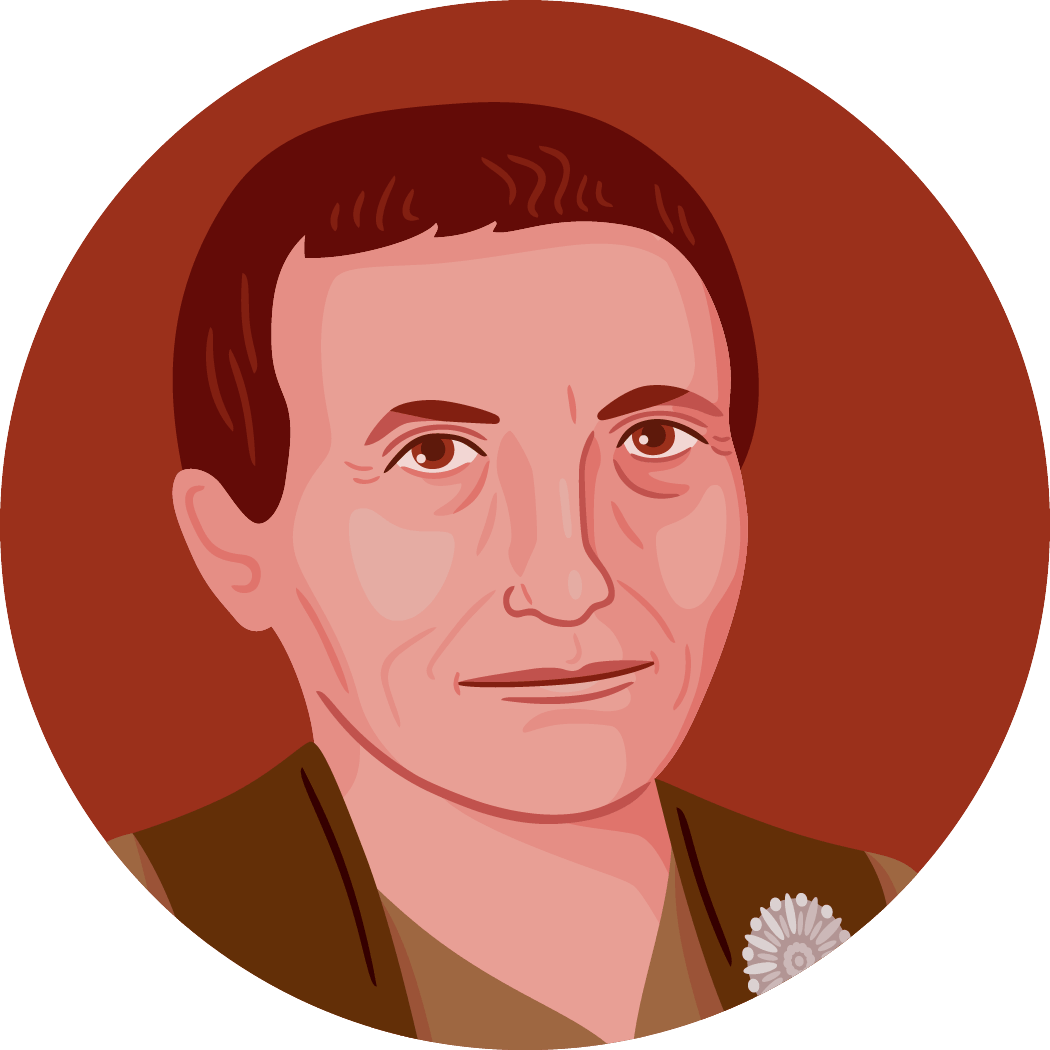 Are things what they really are?
«Ім’я Рози»: наративна структура
Маска. Ось що мені було потрібно. Я засів за середньовічні хроніки. Вчився ритму, наївності. Хроністи скажуть за мене, а я буду вільним від підозр… Тому моя історія могла розпочатися тільки зі знайденого рукопису. Я терміново написав передмову і запхав свою оповідь у чотирьохшаровий конверт, захистивши її трьома іншими оповідями: я кажу, що Валле казав, що Мабійон переказував, що Адсон розповідав… 

Умберто Еко. 
Примітки на полях «Імені Рози»